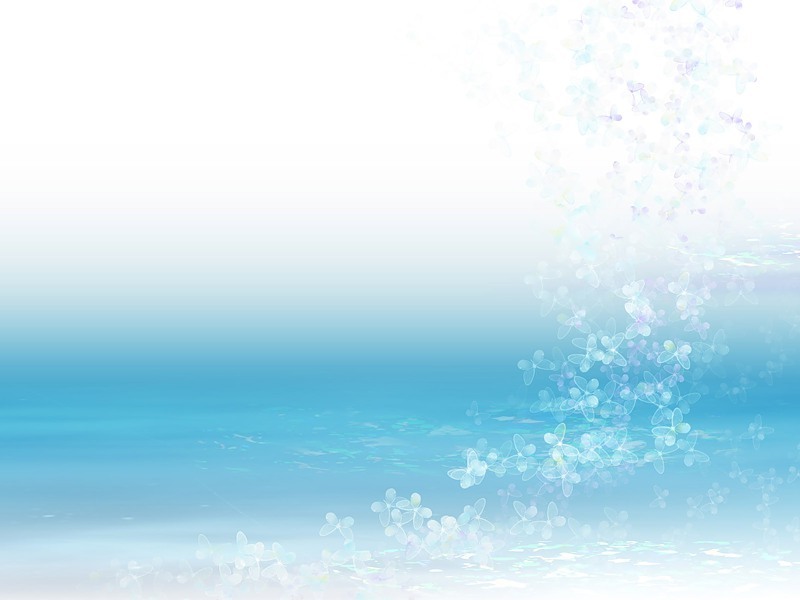 Действительные 
числа
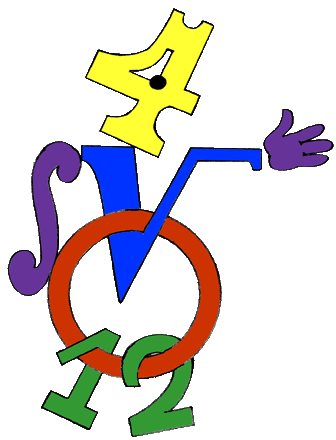 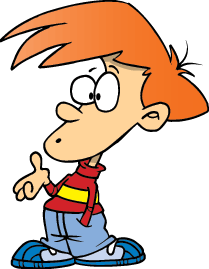 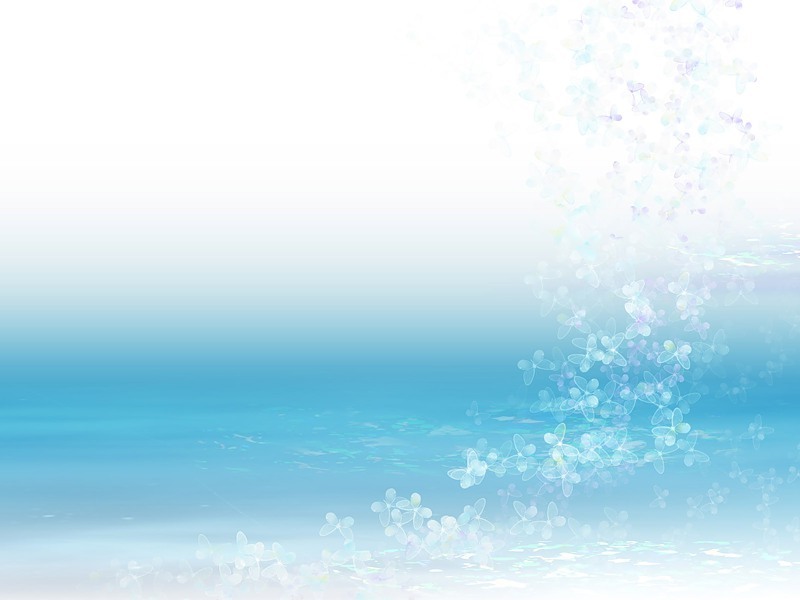 Закончи предложения:
Квадратным корнем из неотрицательного …
числа, называют такое неотрицательное число, квадрат которого равен а.
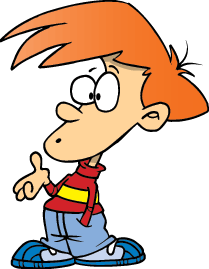 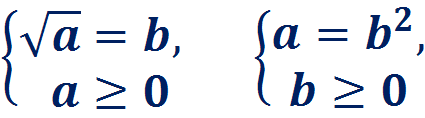 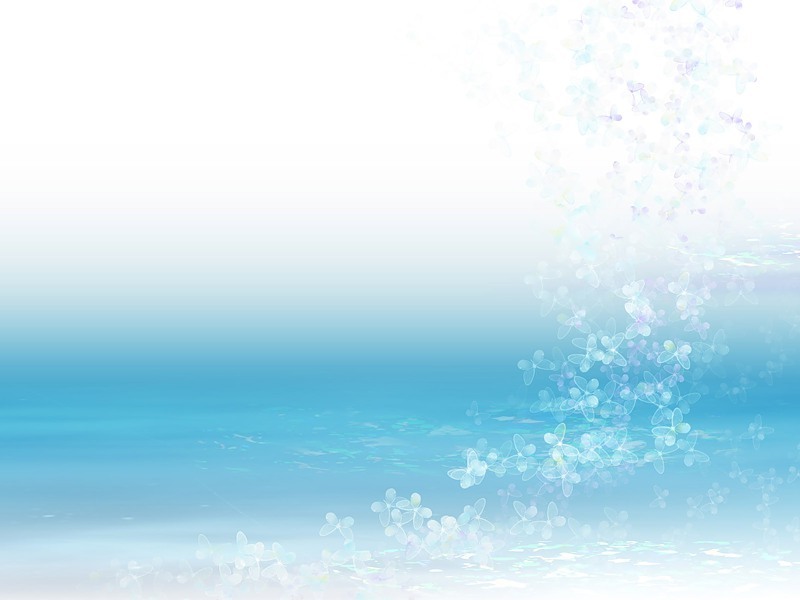 Если квадратный корень возвести в квадрат,…
то получится подкоренное число
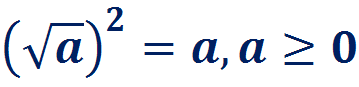 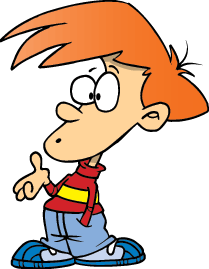 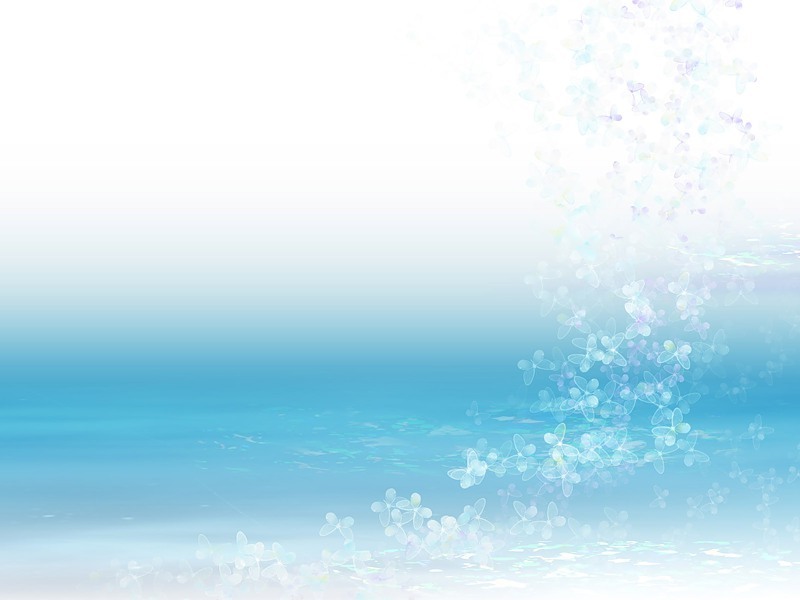 Найдите значение арифметического квадратного корня:
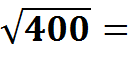 20
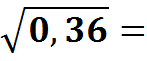 0,6
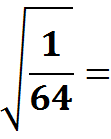 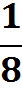 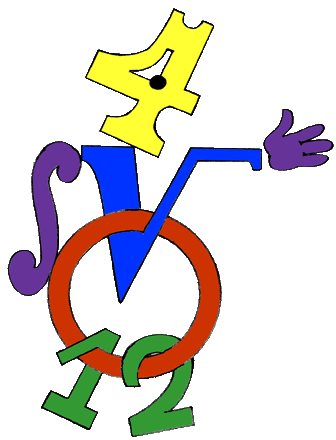 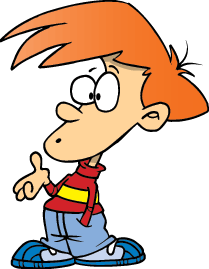 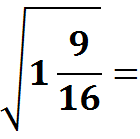 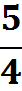 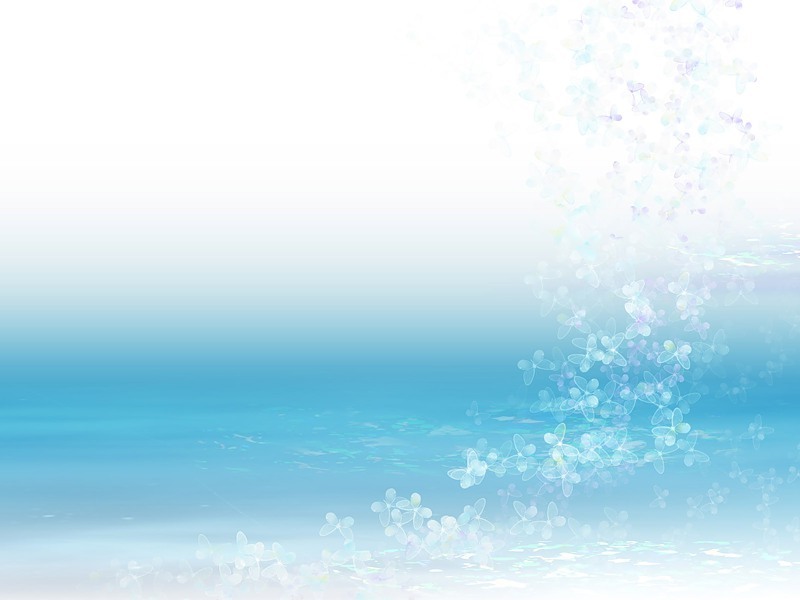 Найдите  число, арифметический квадратный корень из которого равен:
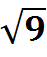 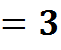 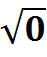 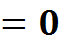 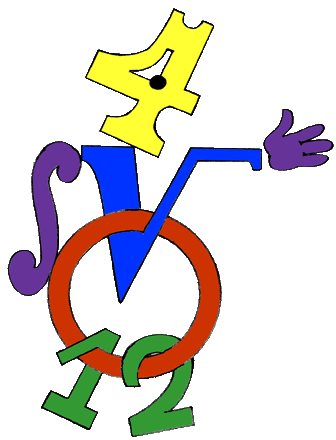 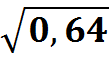 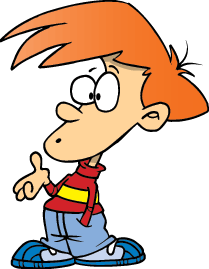 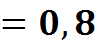 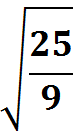 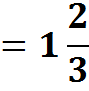 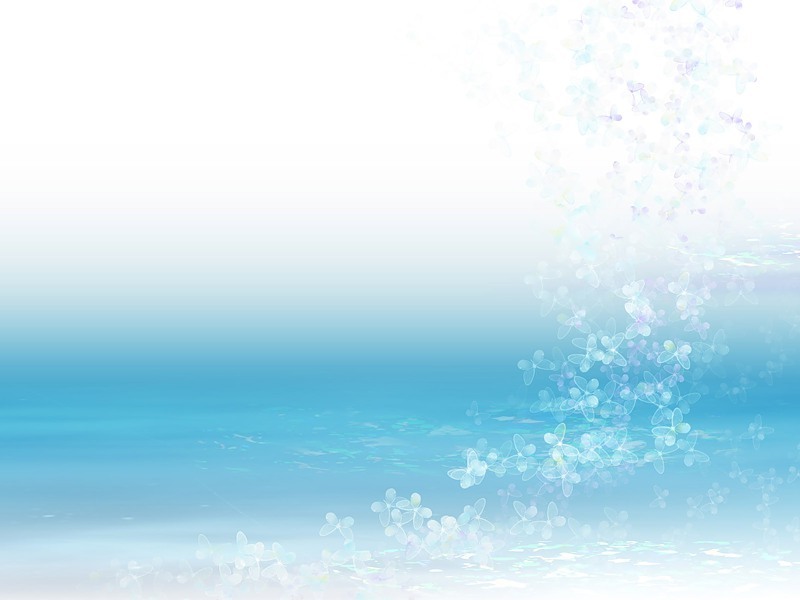 В данном равенстве укажите сколько множителей в числителе?



Вопросы:
1.Как удобнее записать 
знаменатель?
2. Какими свойствами степеней воспользовались?
Ответ. 10
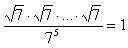 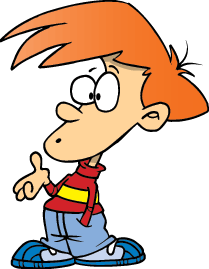